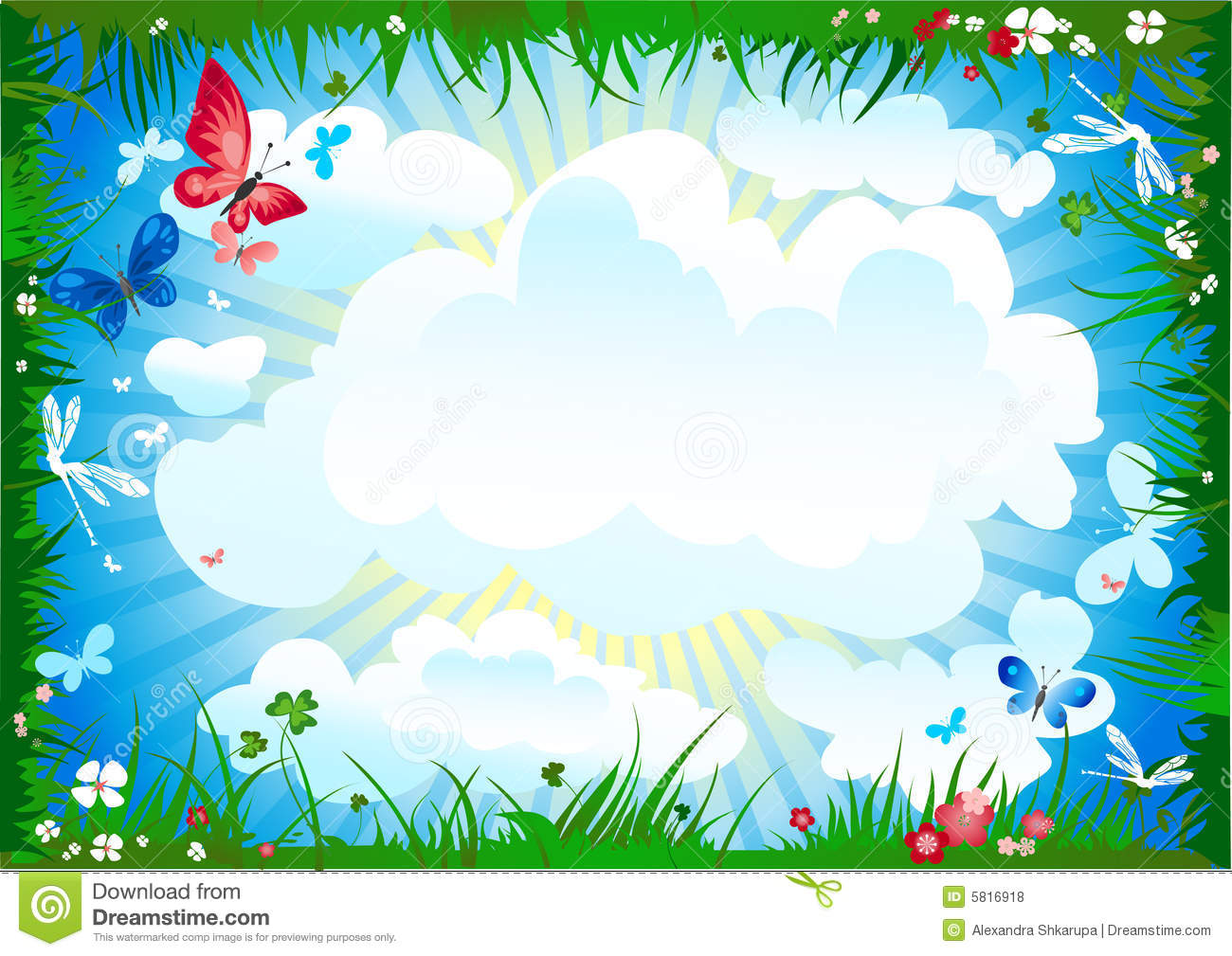 Человек и мир
 тема 
«Свойства воды»
Учитель начальных классов
ГУО «Начальная школа № 39 г.Минска»
Рудницкая Каролина Александровна
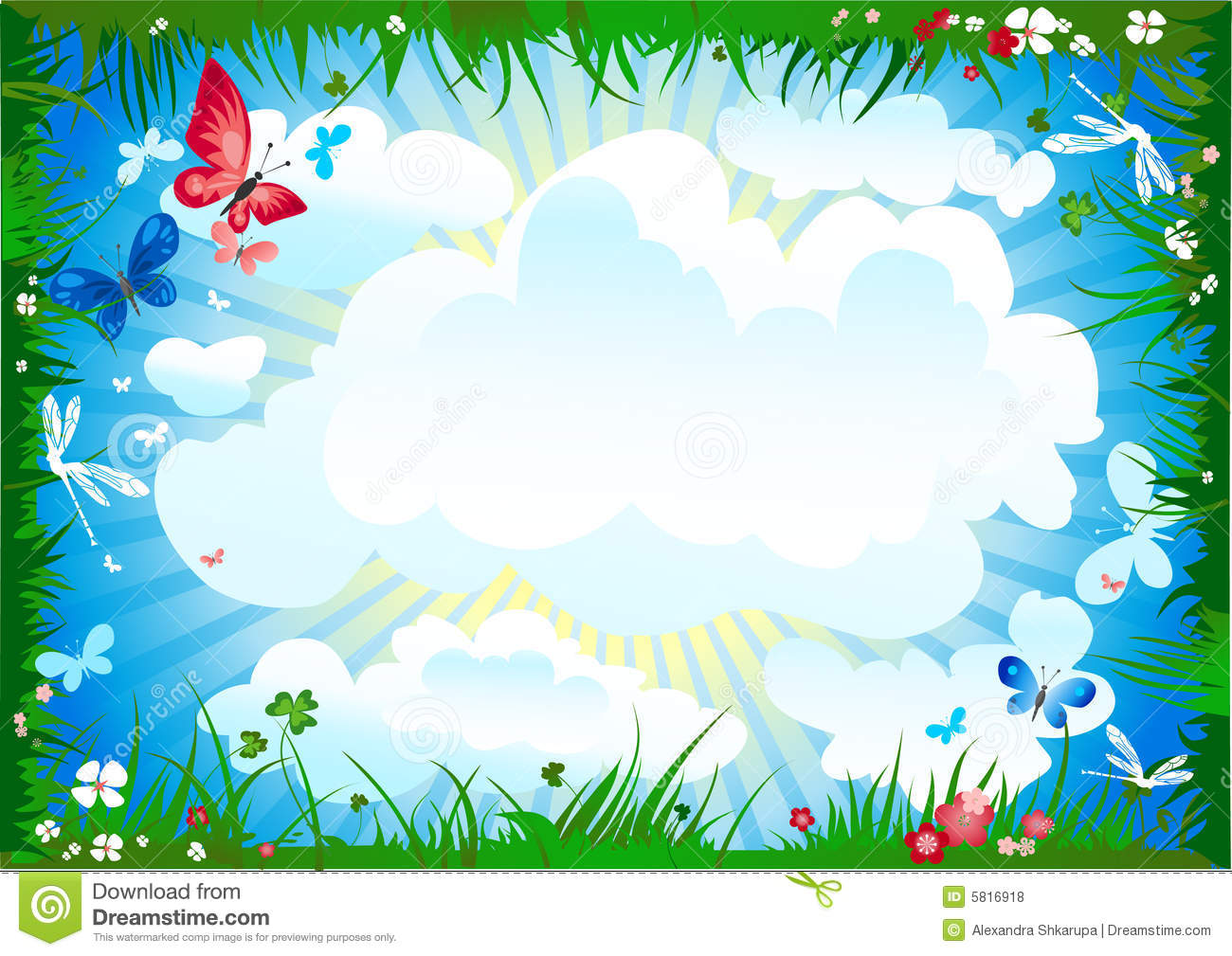 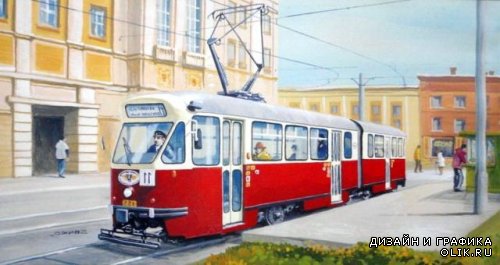 1, 2, 3, 5, 4, 6
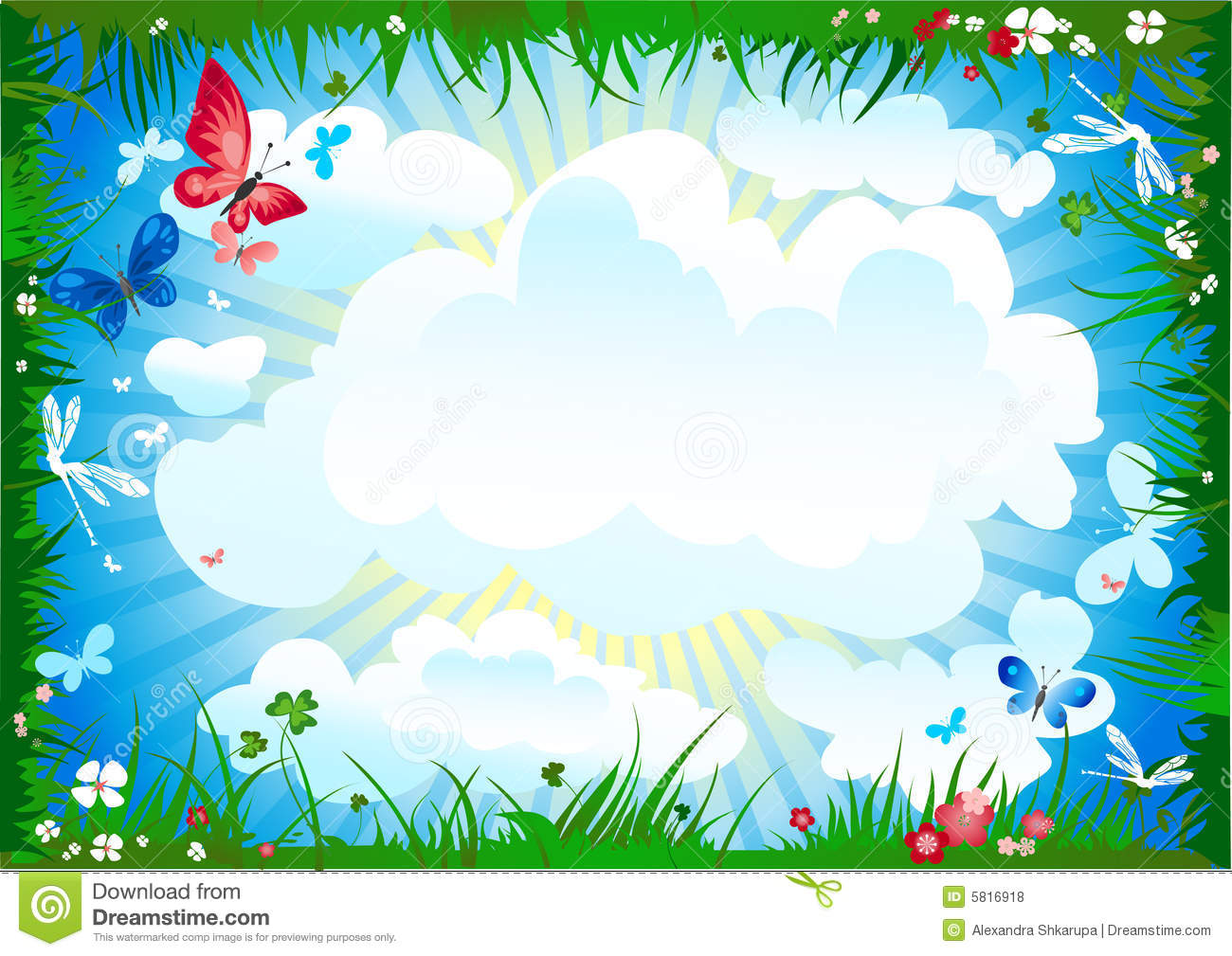 А
А
М
Т
Р
В
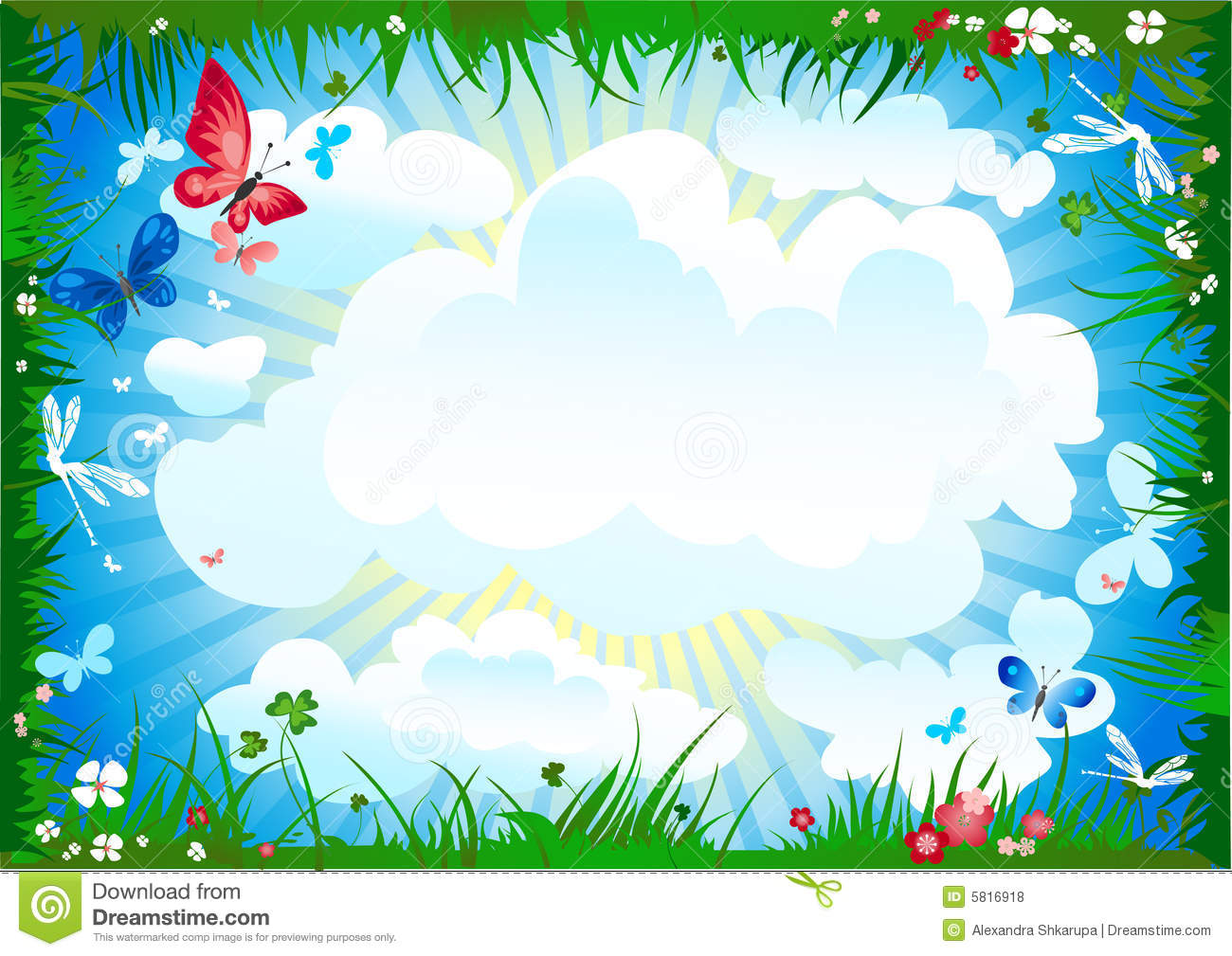 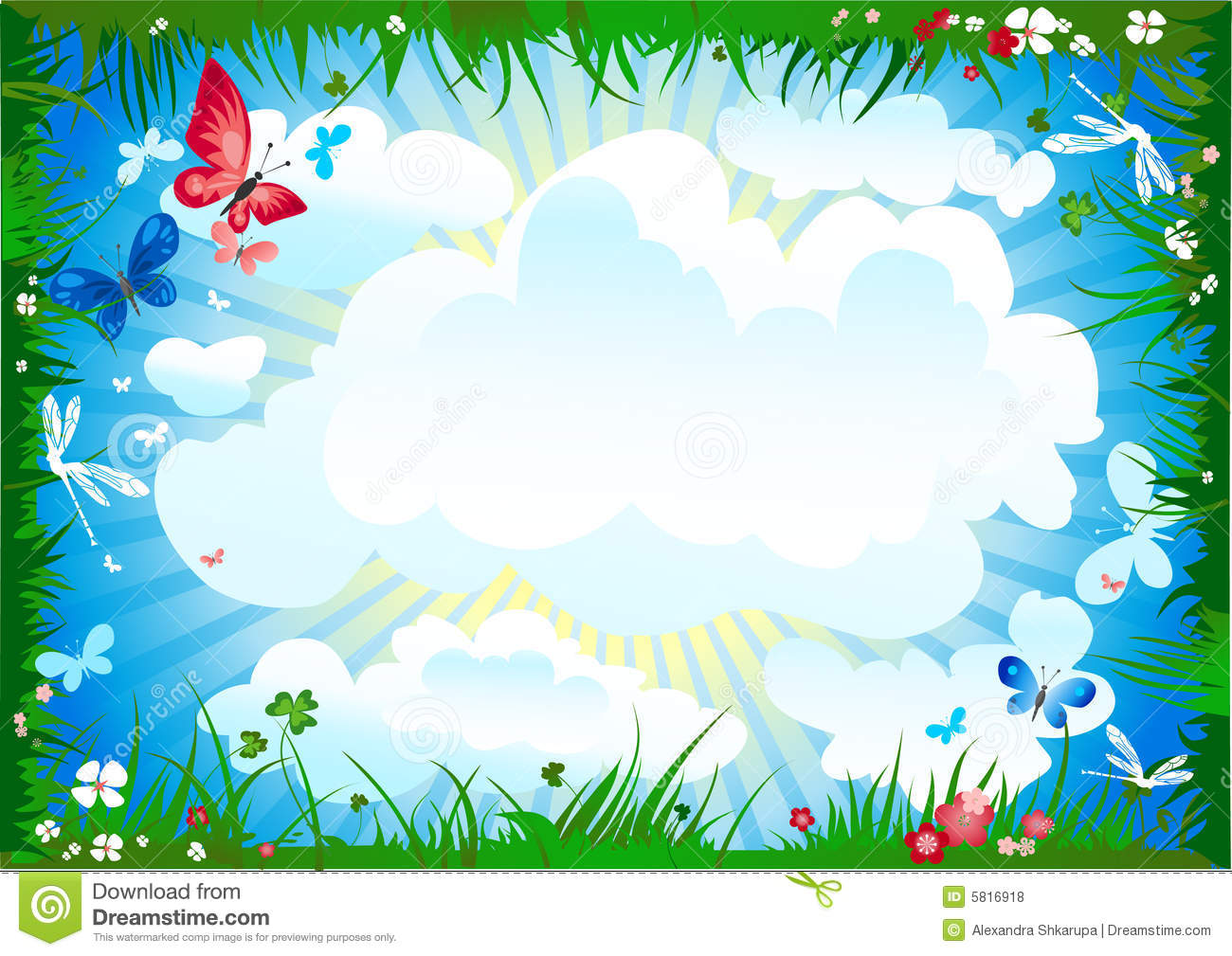 Тема урока:
ВОДА
СВОЙСТВА ВОДЫ
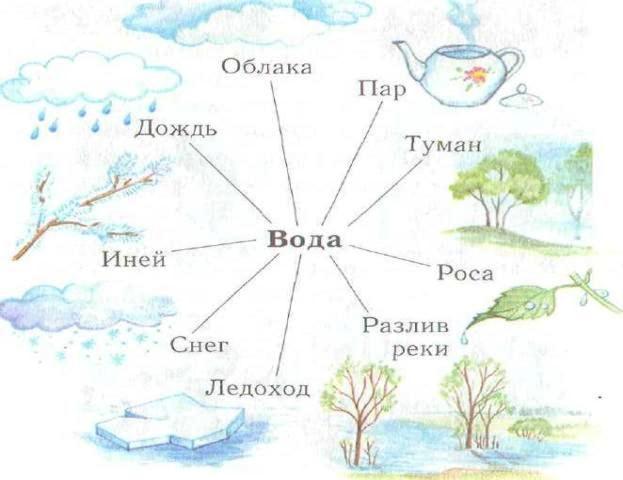 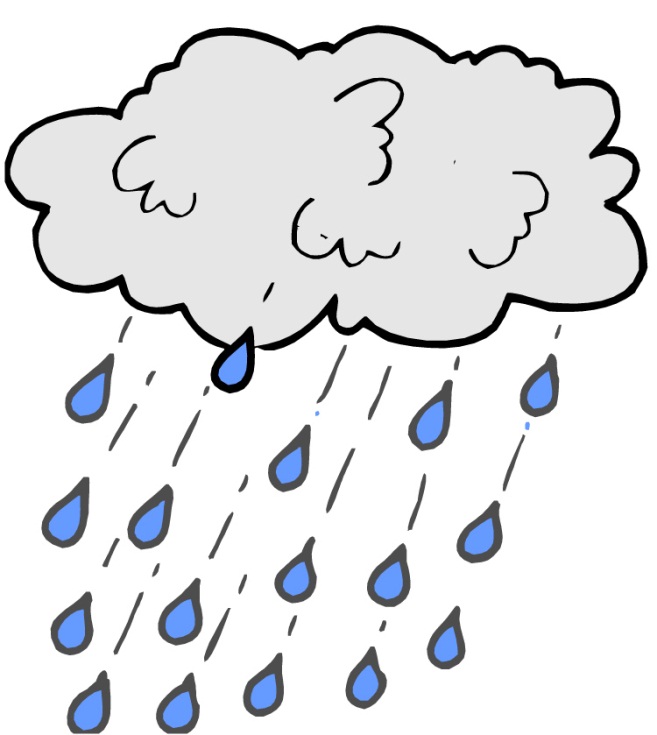 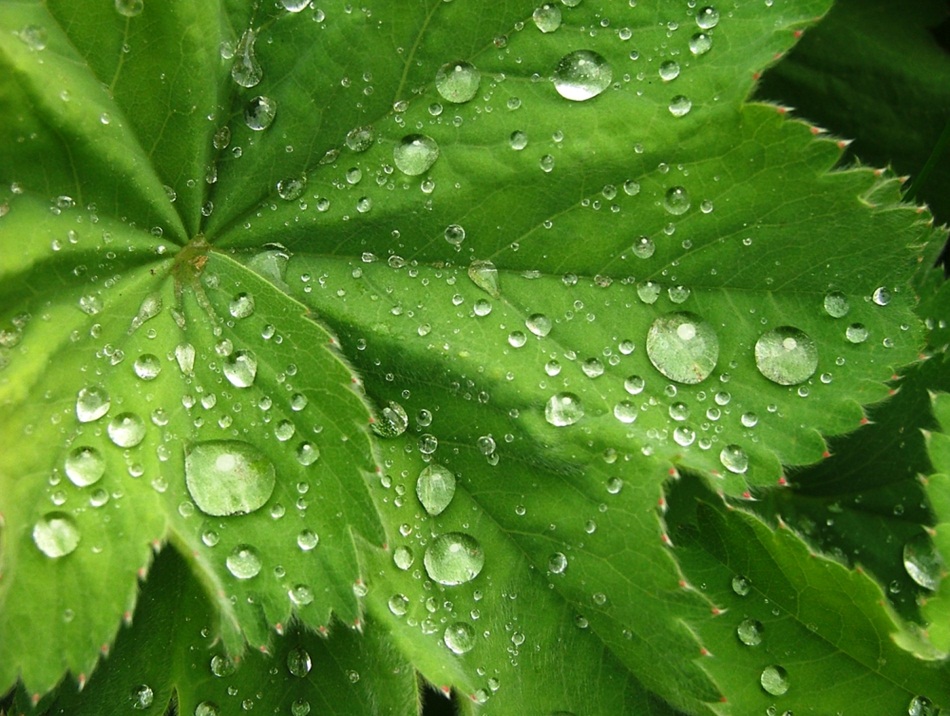 ДОЖДЬ
РОСА
ЖИДКОЕ
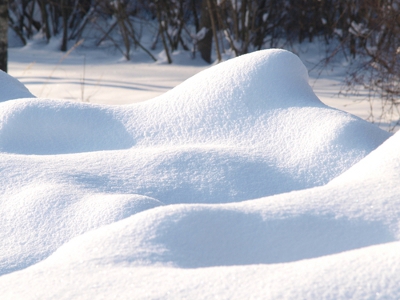 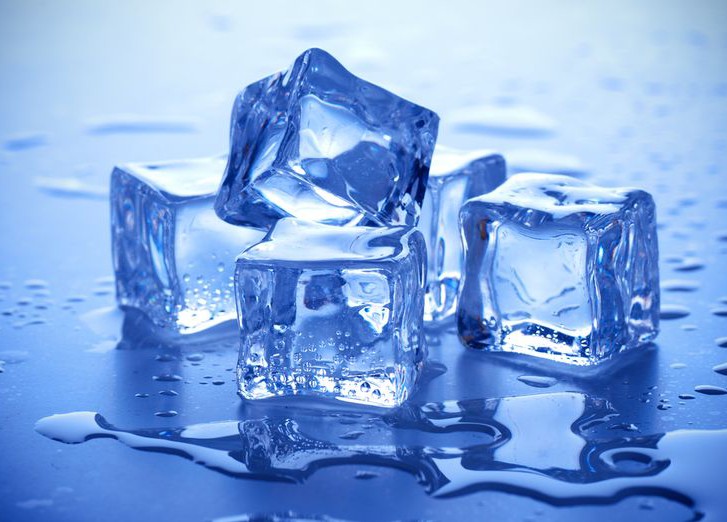 СНЕГ
ЛЁД
ТВЁРДОЕ
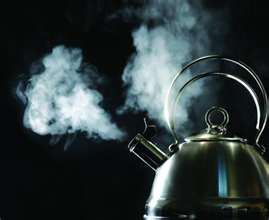 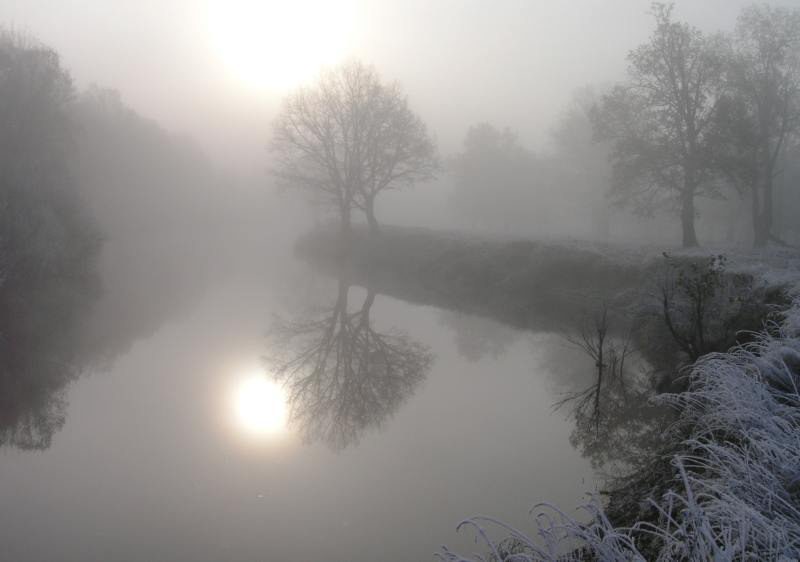 ТУМАН
ПАР
ГАЗООБРАЗНОЕ
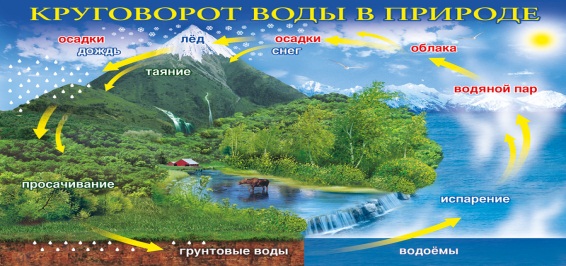 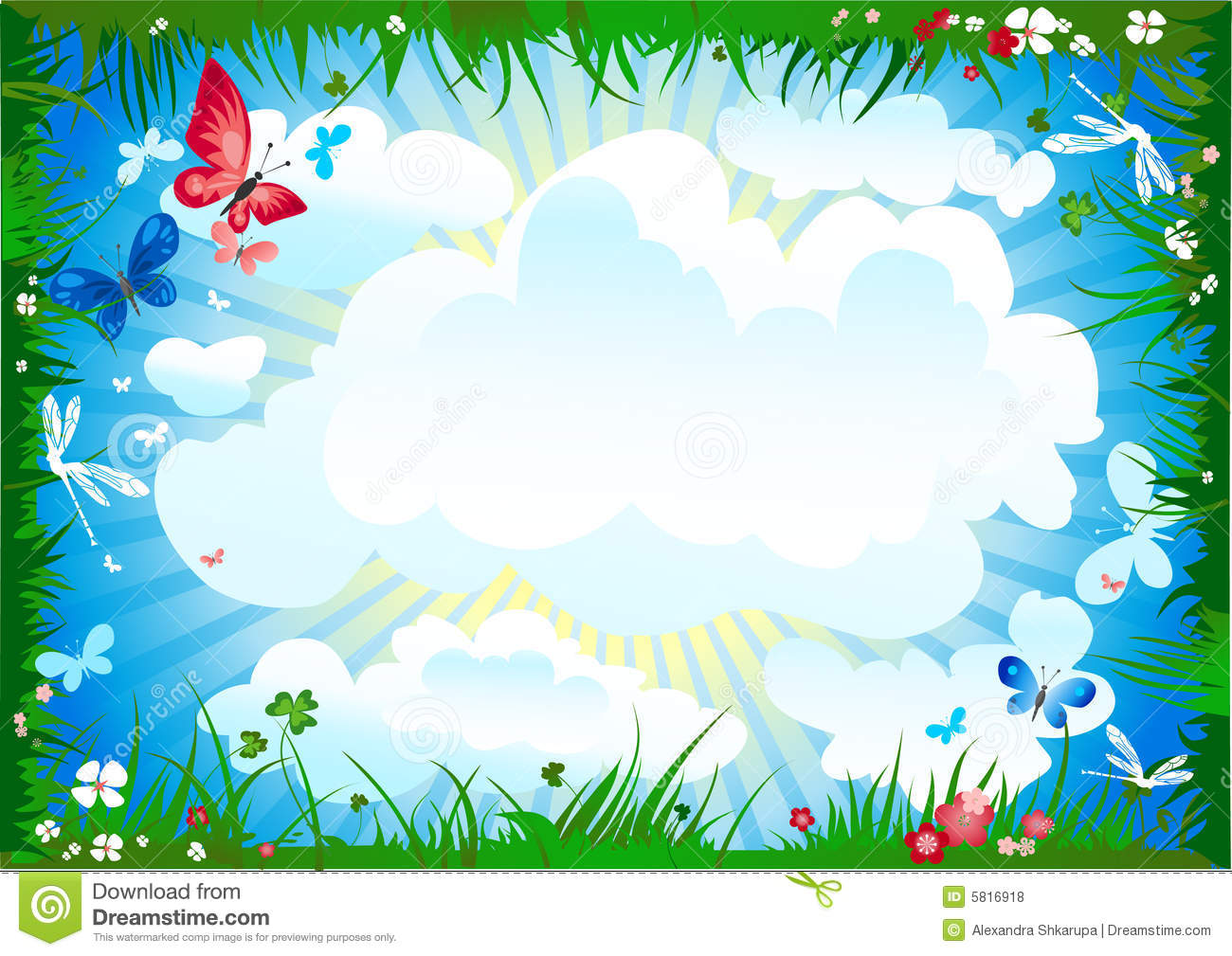 ФИЗМИНУТКА
Без вкуса и без запаха.
Прозрачна, бесцветна.
Текуча, не имеет формы.
Является растворителем.
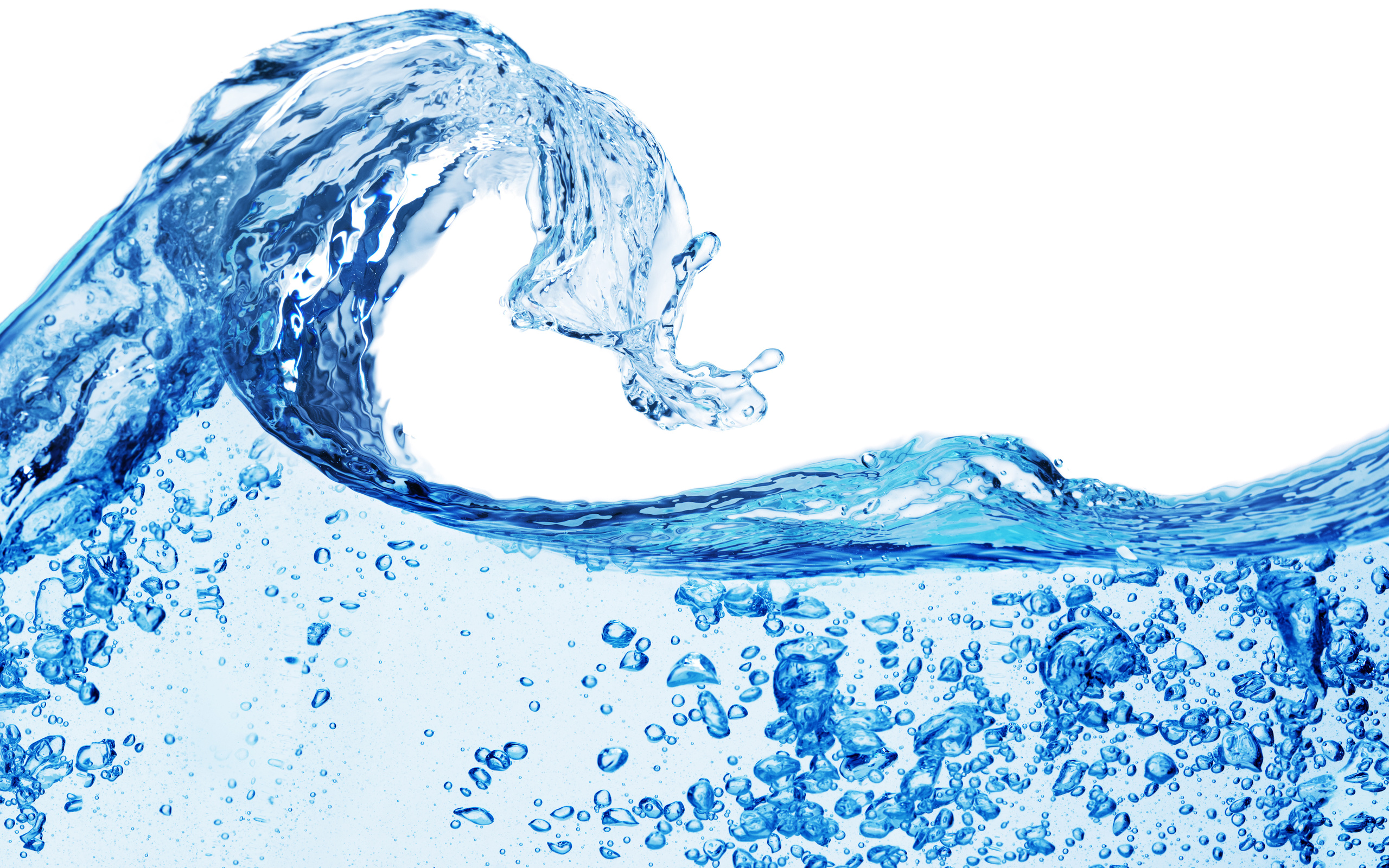 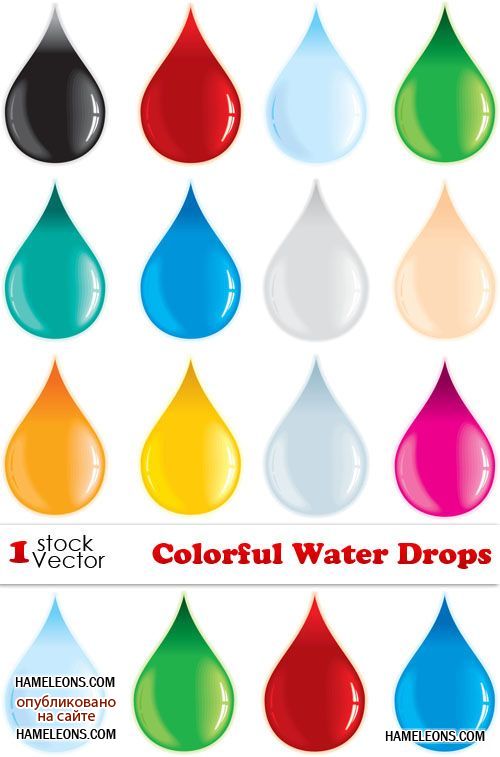 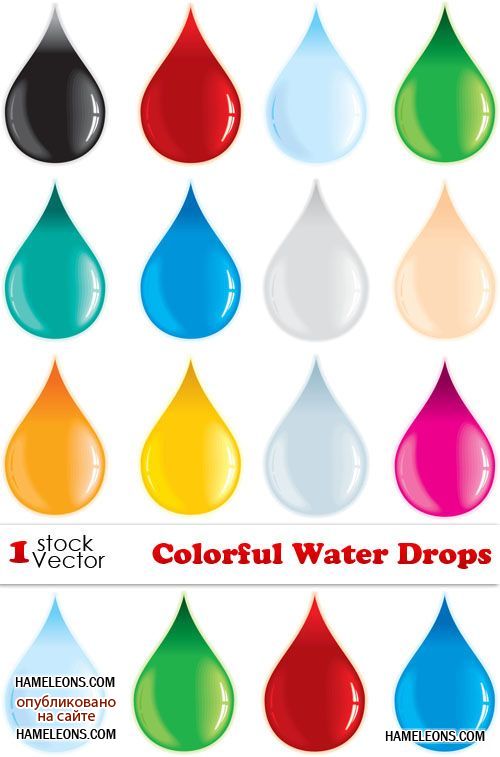